Genomic Privacy:Intertwined Social & Technical Aspects
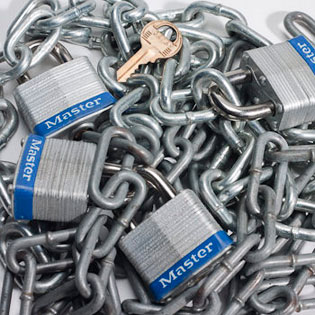 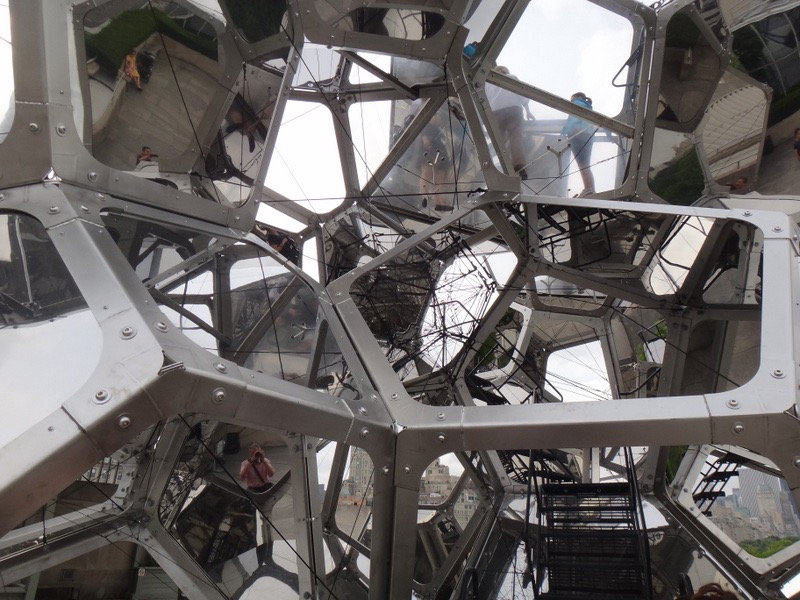 1   (c) Mark Gerstein, 2002, Yale, bioinfo.mbb.yale.edu
Mark Gerstein
Yale
See last slide for references & more info.
Genomic Privacy: Intertwined Social & Technical Issues
Setting the Stage: the Advent of Personal Genomics
The Conundrum of Genomic Privacy
Fundamental, inherited info that’s very private vs need for the need for large-scale data-sharing to enable medical research
Current Social & Tech Approaches
GINA, Consents & "Secure" use of dbGAP
Ways the solutions have been partially "hacked"
Strawman Hybrid Soc-Tech Approach (Licensure + Cloud Enclaves)
RNA-seq – practical problem of effectively sharing much of the info
Removing SNVs in reads using MRF
Removing variant info from quantifications + eQTLs
Further complications: SVs in pervasive transcription?